APL Practice Problem
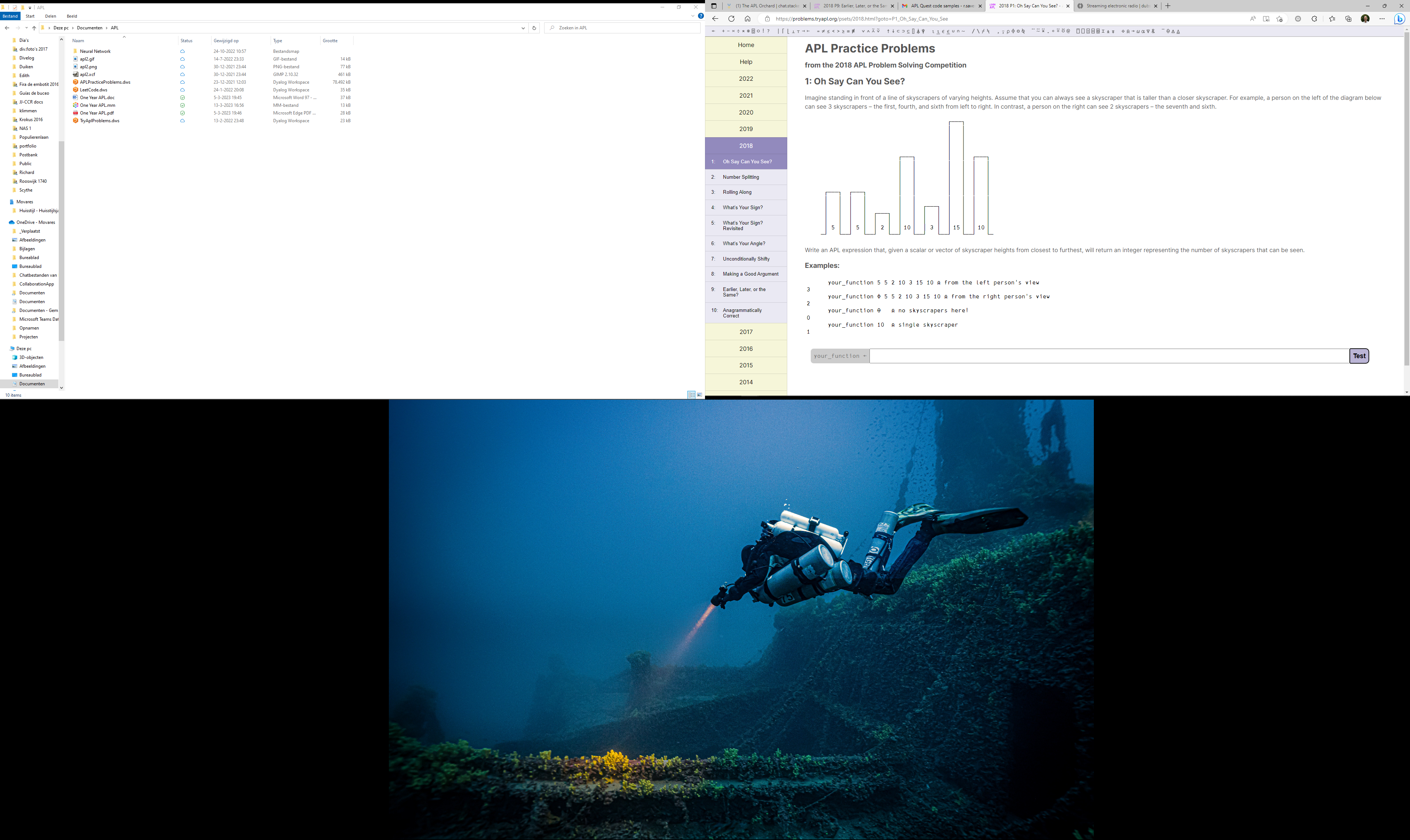 {≢∪⌈\⍵}
≢⍤∪⌈\
{(+/⍵)÷≢⍵}
+/÷≢